Public API GA Release
Presented by: Omar Soberanis
Date: 2/22/2024
ERCOT Public API Updates
Release Functionality 
Important Notices
Release 
Demo
Beta Release Functionality
GA Release Functionality
Important Notices
Reports
There approximately 10 million archival public reports, most of the documents are now transferred.
Near-real time reports were activated on December 11th.
Data filters are now in the Data Portal.
Download features are now in the Data Portal.
Defect: LMP has some performance issue.
Data Portal
Authentication via Azure B2C
API Gateway/API Explorer
Authentication via Azure B2C
Developer Portal
Still in Beta, more information will be coming soon
Demo
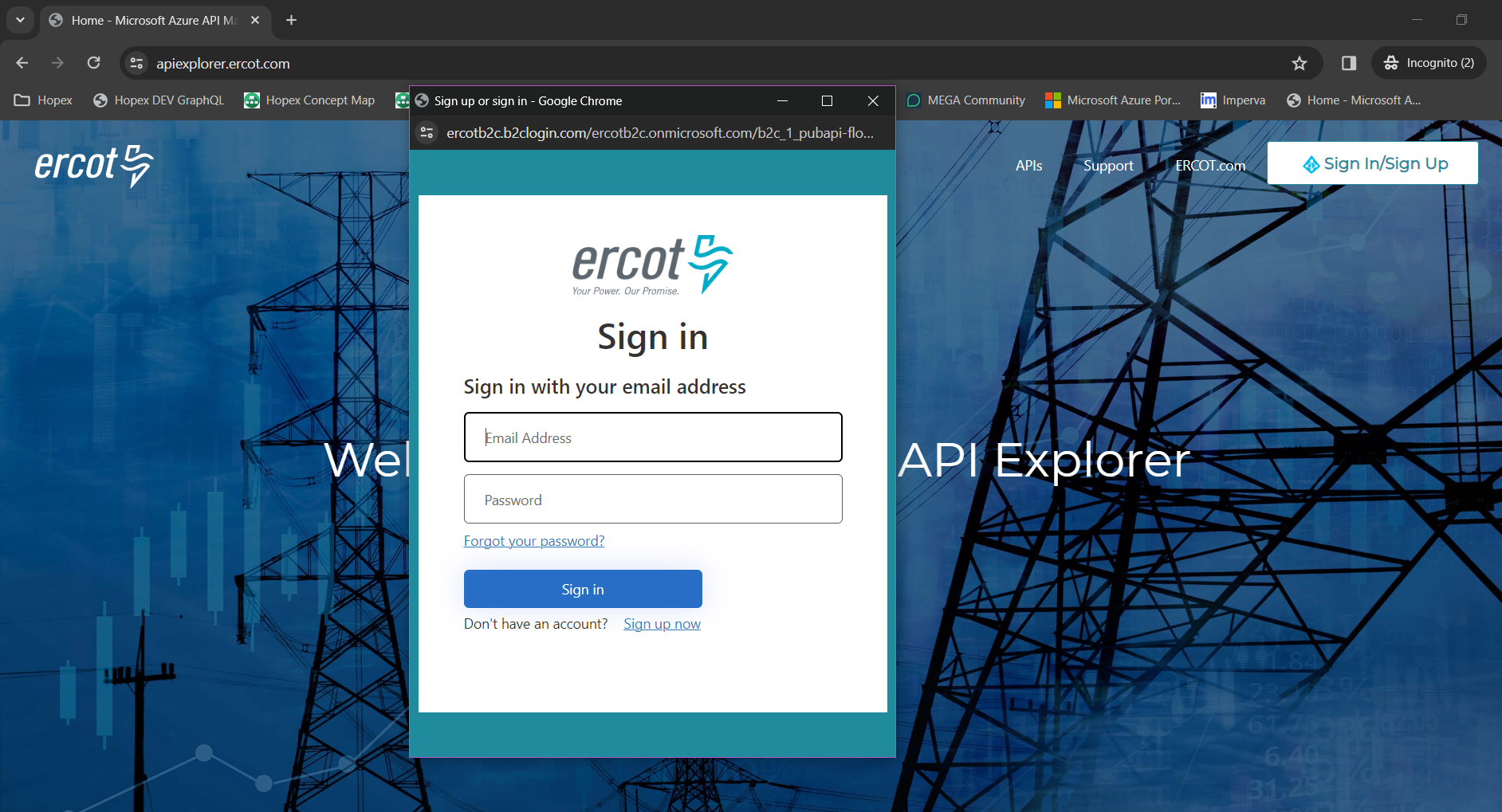 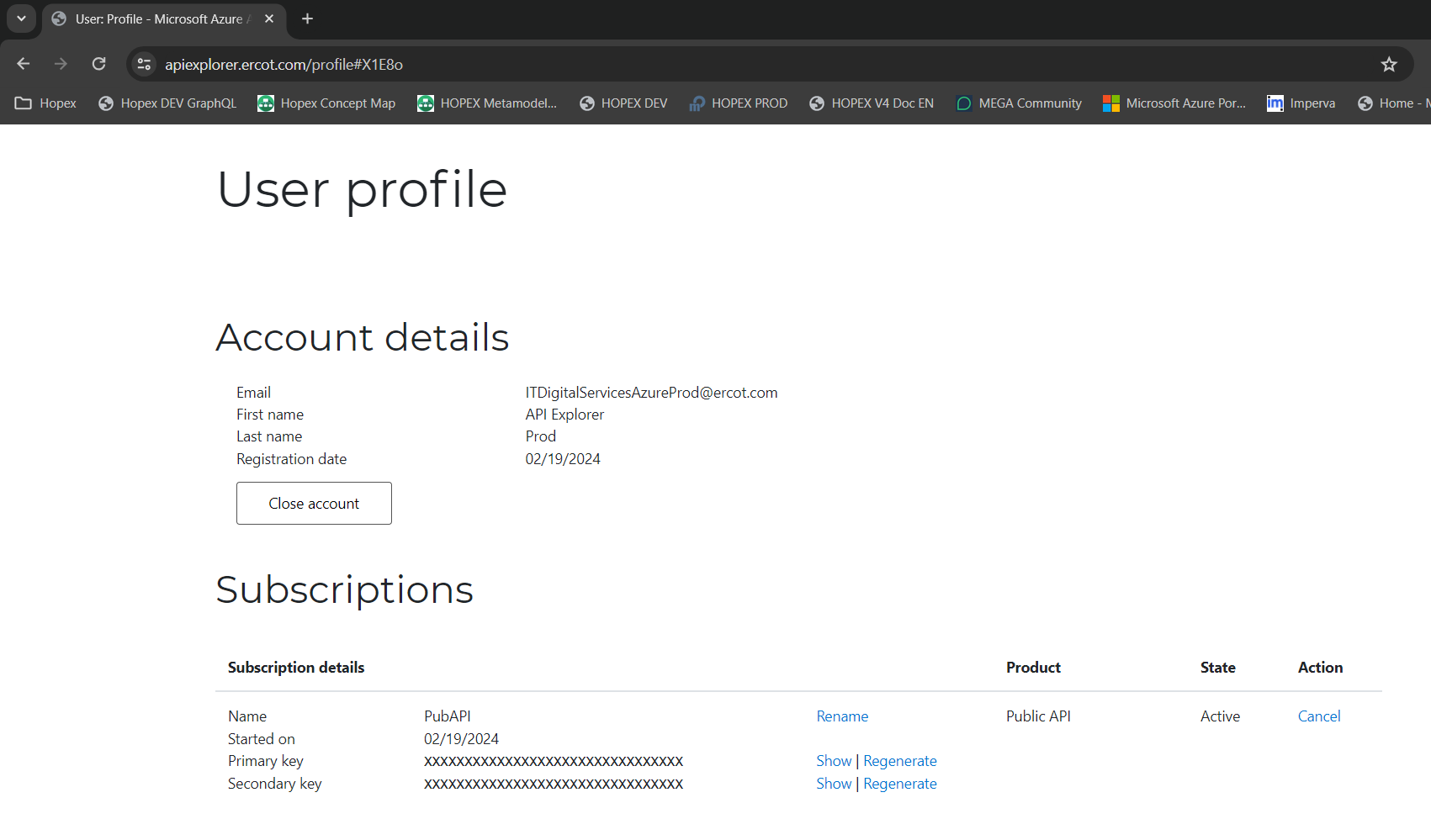 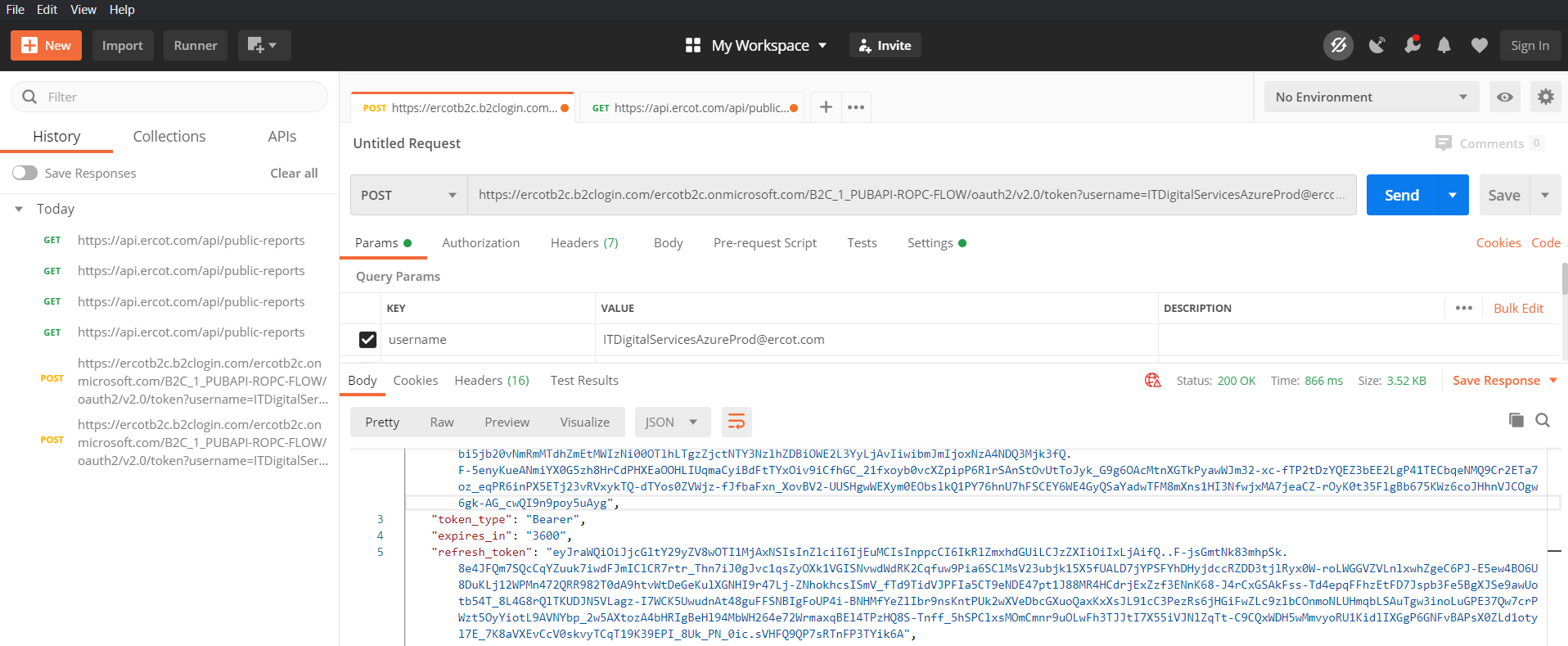 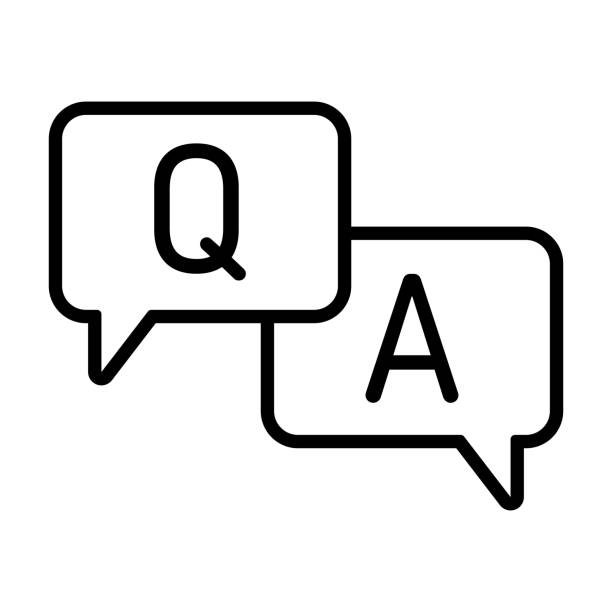 Q&A